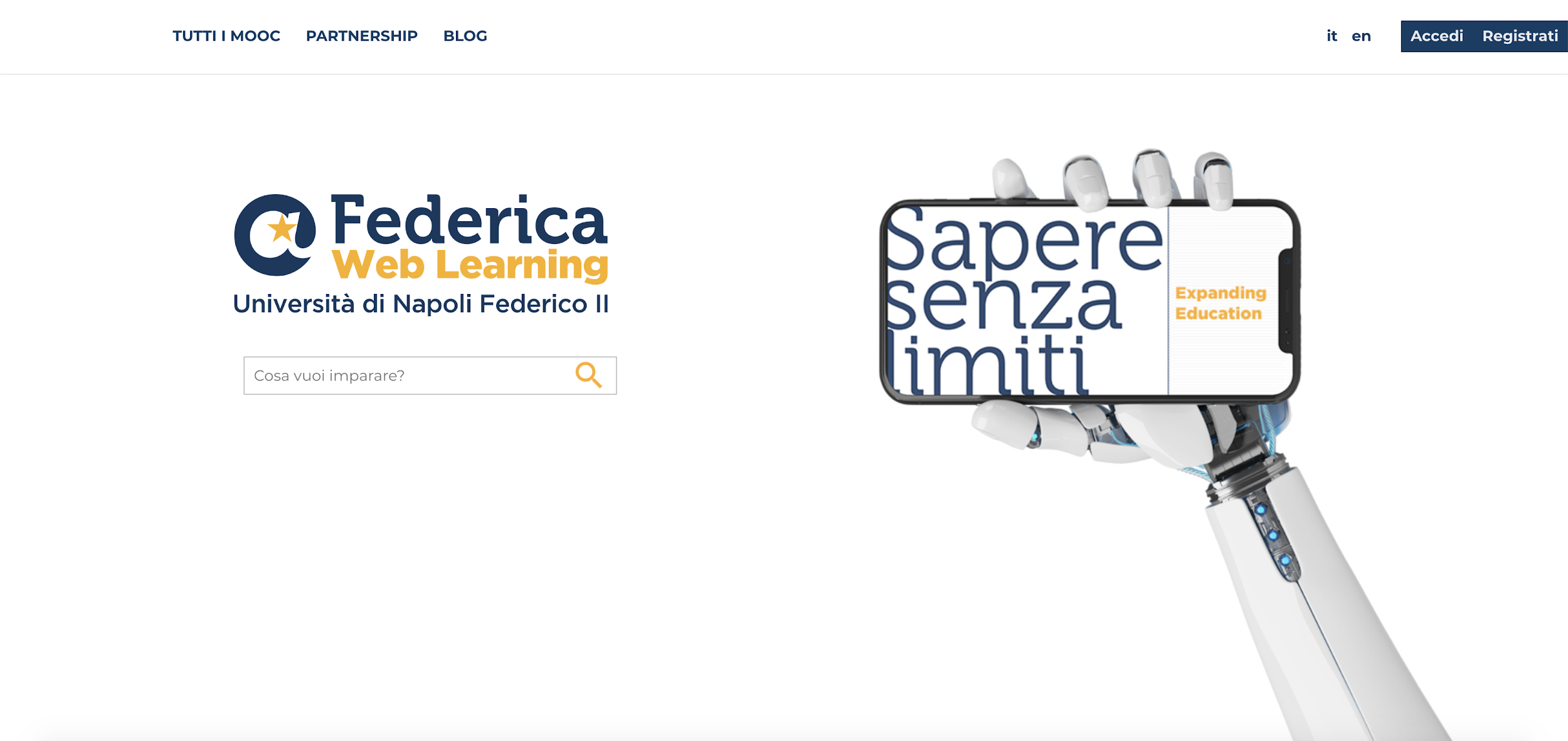 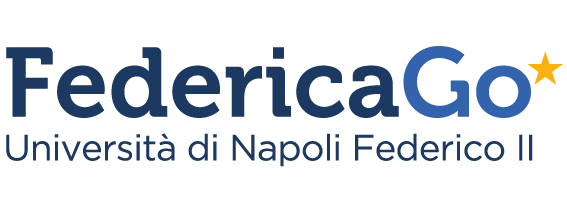 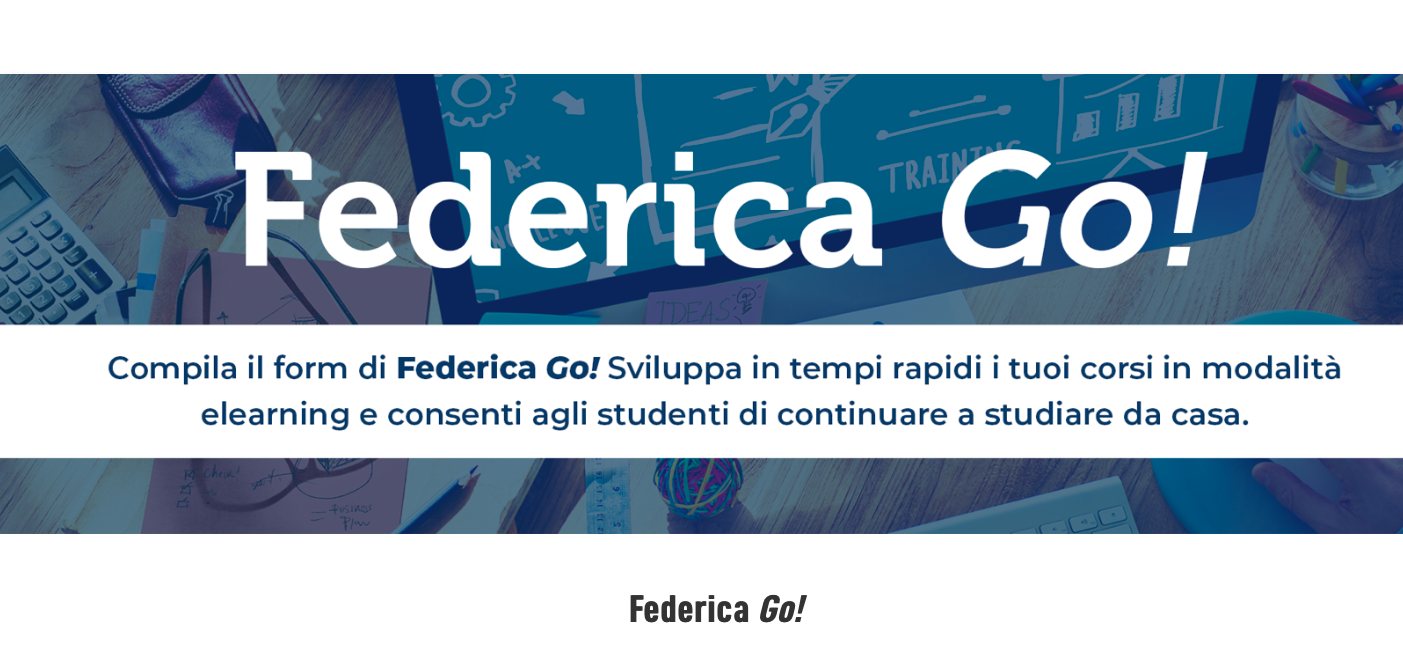 RICHIESTE GIÀ PERVENUTE PER FEDERICA GO

70 DOCENTI  |  7 UNIVERSITÀ PARTNER
Pavia, Padova, Bicocca, Firenze, Siena, Orientale
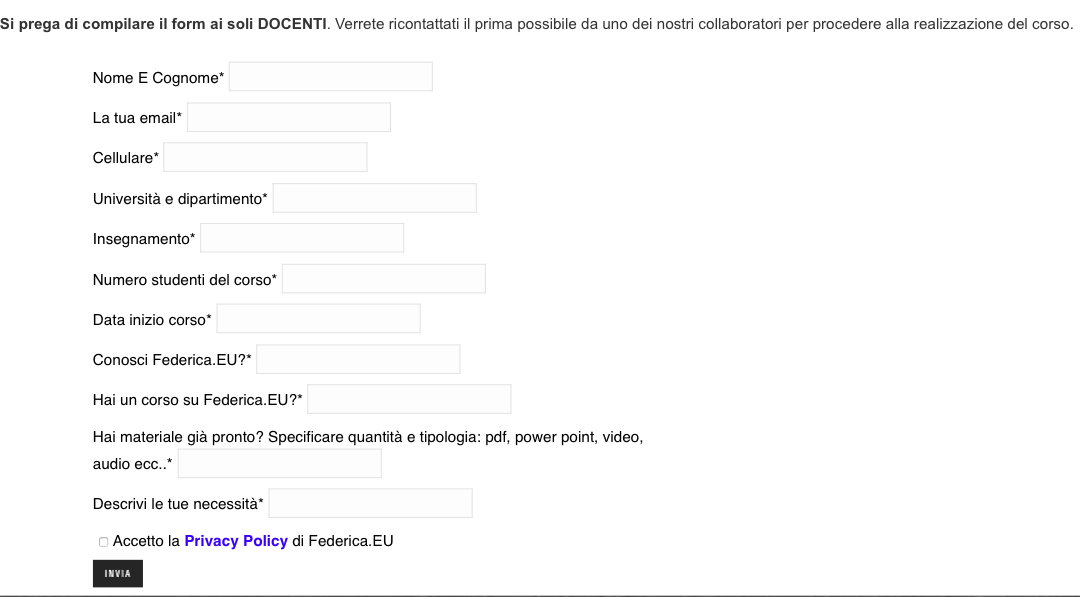 5 step per produrre il tuo corso con Federica GO!
2. PUBBLICA
Carica i contributi in piattaforma: Ti forniremo un account su Federica.eu e creremo un corso in piattaforma per te!
1. CREA
Invia il tuo materiale al team di Federica: testi (pdf - ppt - doc) video (1 clip 6 min)
3. CONDIVIDI
Condividi con la tua classe la tua lezione online: Invia un'e-mail ai tuoi studenti con il link al corso specifico
4. GO! 
Gli studenti potranno iscriversi e fruire di tutti i materiali online con un semplice click su Federica.eu

5. Learning Analytics
TESTO SU PC DI DARIO!
Piattaforma Moodle - Dove saranno i corsi Federica GO!
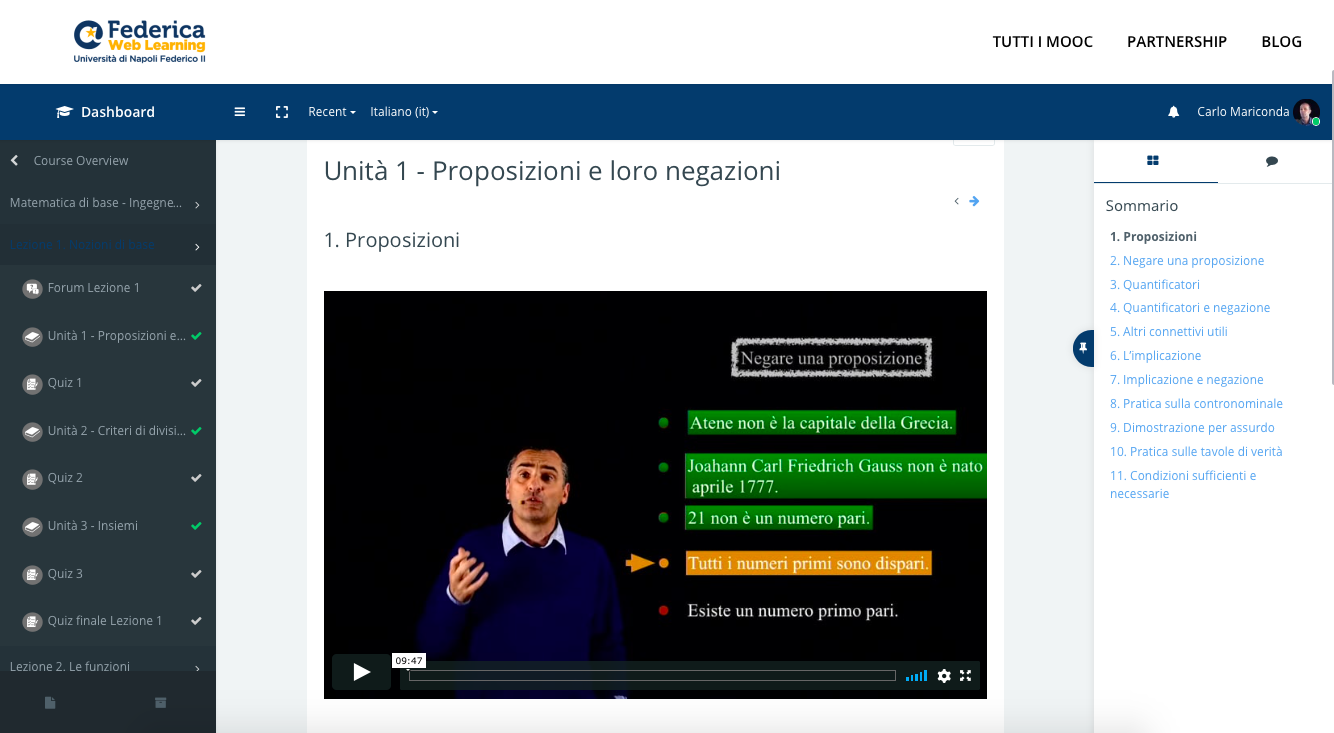